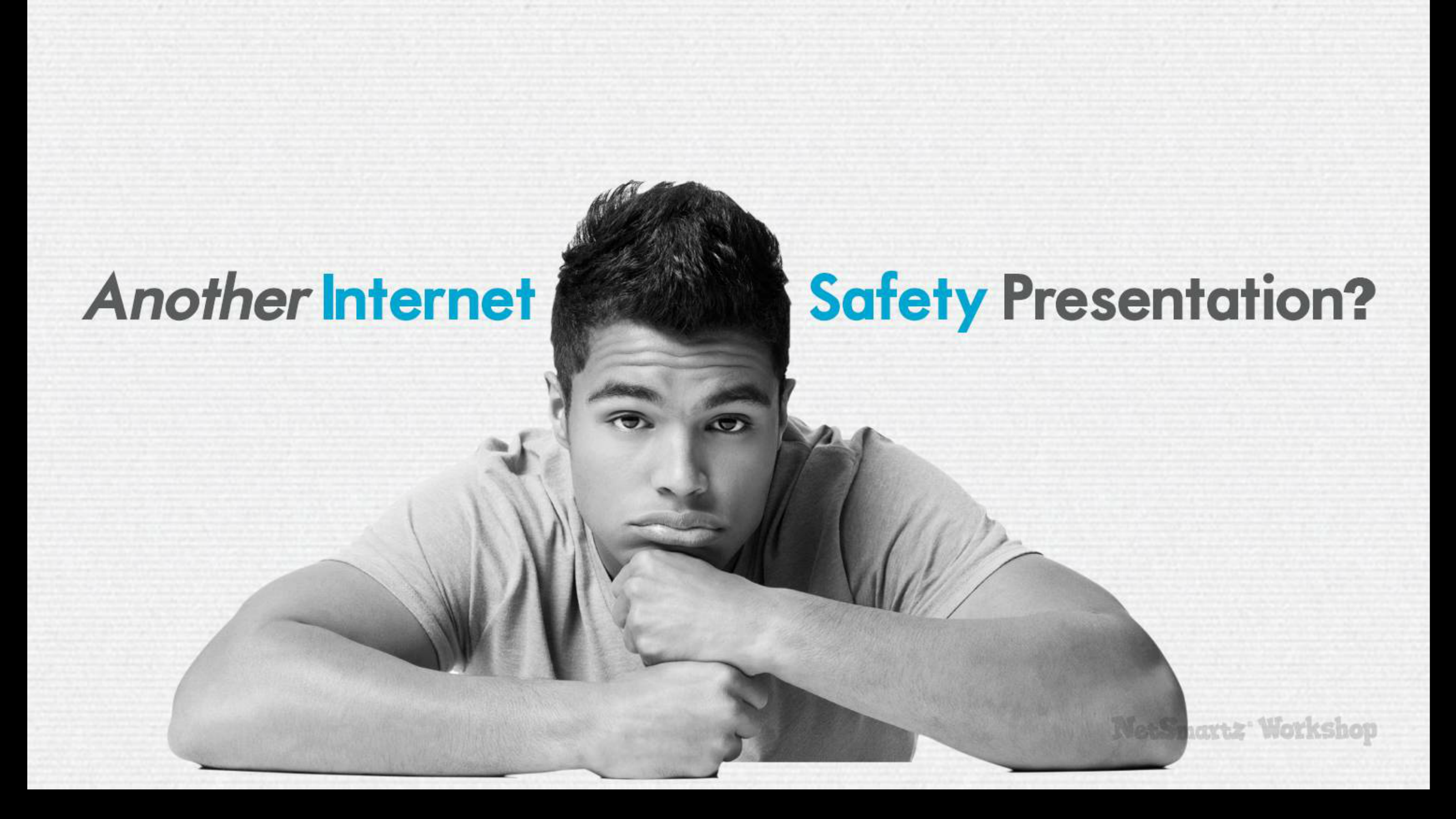 [Speaker Notes: Today, we are going to talk about how you can stay safer online and be a better digital citizen while using the Internet.  Now, maybe you’re thinking, “Another Internet safety presentation? I know all this stuff already!” But you shouldn’t tune out, and here’s why. Around the country, teens just like you are:
 • Dealing with unwanted sexual requests.  
 • Facing the consequences of sharing too much information online. 
 • Being cyberbullied. 

Even if you know how to avoid all of these things, there are teens who don’t. One of them could be your friend, sibling or classmate. Good digital citizens protect themselves and others online. So if you pay attention here today, you will walk away ready to help yourself and your friends deal with some of the difficult situations that come up online.]
[Speaker Notes: Using the Internet safely and responsibly is important because it’s such a big part of our lives. What are some of the things that you like to do online?    

(Pause for audience response. If you need to prompt the audience, use the questions below. Take note of their answers and tailor your presentation to their current interests.)    

How many of you like to: 
	• Play games online or on a console like PlayStation or Xbox? 
	• Post images or videos on sites like Instagram, Pinterest or YouTube? 
	• Use Google to research homework assignments?  
	• Shop online through sites like Amazon?  
	• Talk with friends and family through sites like Skype or Facebook?  
	• Download apps to your smartphones?  

Throughout this presentation, we’ll discuss some ways that you can stay safer while doing these things.]
[Speaker Notes: First, you have to know which behaviors put you at risk. Some examples are: 
	• Sending mean or rude messages. 
	• Sharing inappropriate pictures through online posts or text messages. 
	• Talking about adult subjects, like sex, with people you don’t know. 
	• Visiting adult sites.  

While these behaviors may not sound very risky, each of them can contribute to getting you or a friend in trouble or putting you in danger. These are all risks you don’t have to take, so choose to protect yourself by avoiding them.]
[Speaker Notes: By now, you probably know there’s some pretty crazy stuff online – and some of it is stuff you don’t want to see. Many teens handle this inappropriate content by navigating away from it or reporting it.     Now that you’re older, it’s not only important to avoid inappropriate content online, but to refrain from posting it yourself. You should be cautious about posting images and comments that are inappropriate such as:  
	• Drinking, drug use and other criminal activities. 
	• Hate speech - such as slurs against someone’s sexuality, race or religion. 
	• Lewd or offensive gestures. 
	 • Profanity. 
	• Revealing or suggestive images. 
	• Threats.]
[Speaker Notes: Posting these things online may: 
	• Ruin your reputation. 
	• Get you in trouble with your parents, school or the law. 
	• Damage future opportunities such as getting into college or getting a job.   

Examples from the news 
	• More than 100 TN high school students were suspended after a video showing students swearing was posted on YouTube. The video was shot during the school day.7 
	• A 17-year-old MA boy was fired from his job at a sandwich shop after posting racist tweets.]
[Speaker Notes: Defining what information is inappropriate can be tricky, but here’s a good rule of thumb. If it can get you in trouble offline, it can probably get you in trouble online too.   

In order to limit misunderstandings, consider the following before posting content online: 
	• Would the adults in my life - parents, relatives, teachers, coaches and employers - think this is appropriate? 
	• Could this get me into trouble at school or with the law? 
	• Who might be hurt or embarrassed by this content? 
	• Does it give any information about me or another person that should not be shared?  
	• What does this content say about the kind of person I am? Is that how I want to be seen? 
	• How could this impact my future opportunities, such as scholarships, college acceptances and employment?]
[Speaker Notes: How many of you know people that share information about themselves through social media sites like Facebook, Twitter and Instagram? It can be easy to put a little bit of information about yourself in a lot of places online. You may not even realize how much you’re sharing. You should try to be careful about how much you reveal because online information can:
	• Spread quickly and to a lot of people.  
	• Reach people that you don’t want it to.
	• Be permanent.  
The Internet doesn’t keep things private just because you want it to. You should even be careful about what you post when using apps that promise anonymity like Whisper and Yik Yak. Privacy is not guaranteed online.]
[Speaker Notes: Take a minute to think about how much information you are comfortable sharing online. Are you the type of person who posts status updates 12 times a day or 12 times a year? No matter which type you are, you should be careful about sharing personal information like your: 
	• Passwords. 
	• Home address. 
	• Location. 
	• Home/cell phone number. 
	• Email address.  

It’s not that you should never share this information. There are lots of great, legitimate sites that require it. But once you put information online, it’s easy to lose control of who sees it and what they do with it. Revealing personal information online can make you a target for identity theft, scams, computer hacks and other trouble.   


Examples from the news
	• A 14-year-old English girl posted details about her birthday party online only to have it crashed by 800 	people. Her uninvited “guests” did more than $48,000 of damage to her parents’ home.
	• A 17-year old MD teen was playing a game on Facebook which asked users to fill out loan applications for 	extra points. The teen was later contacted by a car dealership that wanted to discuss his application.]
[Speaker Notes: Guard your personal information online:   
	• Have a different password for each online account - If they all use the same password, they will be easier to hack into.  
	• Use privacy settings to limit who has access to your information - These can change often, so don’t forget to heck back and make sure your information is still limited to the people that you want to see it.
	 • Remember who you friend - Your friends have access to whatever you post, so make sure they are people you trust. 
	• Limit access to your location - A lot of services and devices have GPS capabilities which let you share where you are. For example, geolocation tags may be automatically embedded in the pictures you take with smartphones and tablets. Make sure to disable these functions and only give people you trust information about your whereabouts.  
	• Look for a lock symbol or “https” in the address bar of websites that ask for financial information.  
	• Don’t share others’ personal information, for example, sharing a friend’s cell phone number online.
	• Don’t share passwords, even with close friends, a boyfriend or a girlfriend.]
[Speaker Notes: Sexting is one way that some teens share inappropriate information. Sexting is the sharing of nude or suggestive pictures and videos through text messages. Although some research suggests only 2.5% of teens are sexting, stories about it have been all over the news. You may even know people who have been asked to do it. Teens who get involved with sexting are usually: 
	• Joking around with friends. 
	• In a relationship, where a girlfriend or boyfriend asks for a photo. 
	• Flirting or trying to impress a crush.   

Getting a request to sext might make you feel: 
	• Flattered, because it means that someone thinks you’re attractive.
	• Angry, because someone is asking you for something so private. 
	• Pressured, especially if it comes from a boyfriend, girlfriend or crush.]
[Speaker Notes: You might think you are only sharing an image with one person, but once you share an image, it is out of your control. One study estimated that 88% of the self-made sexual or suggestive images that teens post online are re-posted to adult websites.
If you take a revealing image of yourself:  
	• It could be lost if you misplace or lose your cell phone. 
	• It may be passed around without your permission. For example, an ex-boyfriend or girlfriend may share the sext to get revenge. 
	• People may bully or judge you because of the image. Some teens have been bullied so badly because of sexting images that they have been afraid to go to school.  
	• The person that receives the image might try to use it to blackmail you into sending more images. 
	• You may get in trouble with your school or with law enforcement, especially if there is evidence of blackmail, bullying or forwarding without permission. Some teens have been suspended from class, sports teams and 	other activities. Others have been charged with a crime and had to complete community service or educational programs.    

Examples from the news 
	• A 15-year-old TX teen was sent to an alternative school for a month for showing another student a nude image he received while on school grounds. 
	• A 16-year-old GA teen was suspended for six days after tweeting a revealing photo that a classmate posted to his Facebook page. The school suspended him on a bullying violation.15]
[Speaker Notes: Once a sexting picture or video is out of your hands, it is out of your control. Fortunately, you can choose to stay in control before it ever gets to that point.  
	• Don’t take images of yourself that you wouldn’t want everyone to see. 
	• Don’t forward anyone else’s picture or video. Imagine how betrayed you’d feel if this happened to you.  
	• Don’t ask or pressure anyone to share an image. Many teens send sexts because they’ve been asked to by a 	boyfriend, girlfriend or crush. But you shouldn’t ask anyone to take this kind of risk, especially if it’s someone you care about.      
	• Talk to a trusted adult if you receive a revealing image, are being pressured into sending one or have sent one.  

While talking to an adult may seem difficult or embarrassing, it is important that you get one involved. An adult can help you by:
	• Talking to your school to stop any bullying that has happened because of the image being shared.  
	• Working with law enforcement to investigate the situation.  
	• Getting the image removed from any websites that it’s on.]
[Speaker Notes: Now let’s move from what you’re doing online to who you’re talking to. It’s important to understand that some people don’t have to best intentions and may make inappropriate requests. If the request is unwanted or made by an adult, then it’s called a sexual solicitation.   Here are some examples of solicitation: 
	• You’re in a video chat with someone you just met online and he asks you to pull up your shirt.
	• A friend keeps asking you for revealing pictures even though you keep saying “no.” 
	• You’re talking to someone on a social media site who asks you sexual questions and wants to meet up.  

If another teen or an adult asks you to do something like this, you don’t have to do it. Some teens are bothered by these requests, others aren’t. But you all have the right to say “no.”]
[Speaker Notes: Even though many teens aren’t bothered by these kinds of requests, it’s OK for you to be upset. If you get any kind of unwanted sexual request, you should: 
	• Block or unfriend the person who sent it. 
	• Report any inappropriate behavior to the website or app you’re using. 
	• Talk to someone –a friend, an older sibling, or an adult you trust.]
[Speaker Notes: If someone online sends you an inappropriate request, here are some steps you can take:   
	• Don’t engage them - Refuse to talk about sex, and don’t accept or share sexual images. 
	• Block them or unfriend them.   
	• Don’t meet them offline. 
	• Tell an adult you trust.   Telling an adult you trust is important even if you’ve already handled the situation. 

Some teens don’t want to talk to an adult because they: 
	• Worry the adult will overreact. 
	• Are afraid they’ll be blamed. 
	• Think the adult can’t help. 
	• Are embarrassed.    
But telling someone like a teacher, school counselor, parent or other relative can be a good move. They can help you take next steps, such as deciding what evidence to save. They can also help you get some perspective on the situation. No one should make you uncomfortable online, especially adults. Get an adult that you feel comfortable talking with to help you handle and report the situation.]
[Speaker Notes: Some people think that what they do online is separate from their “real” lives. But as we’ve seen today, what we do online matters offline too. Make the choice to create a safe and positive on- and offline environment at school and with your friends by:  
	• Being careful about what you share. 
	• Not cyberbullying or encouraging it. 
	• Not asking or pressuring anyone into sharing inappropriate content.  
	• Reporting inappropriate online behavior.   

Most importantly, don’t forget to communicate with the adults you trust about what you do online. You don’t have to wait for something bad to happen. Take the lead and show them all of the ways that you are a responsible digital citizen.]
∞
Ms. Edwards brings in birds of prey
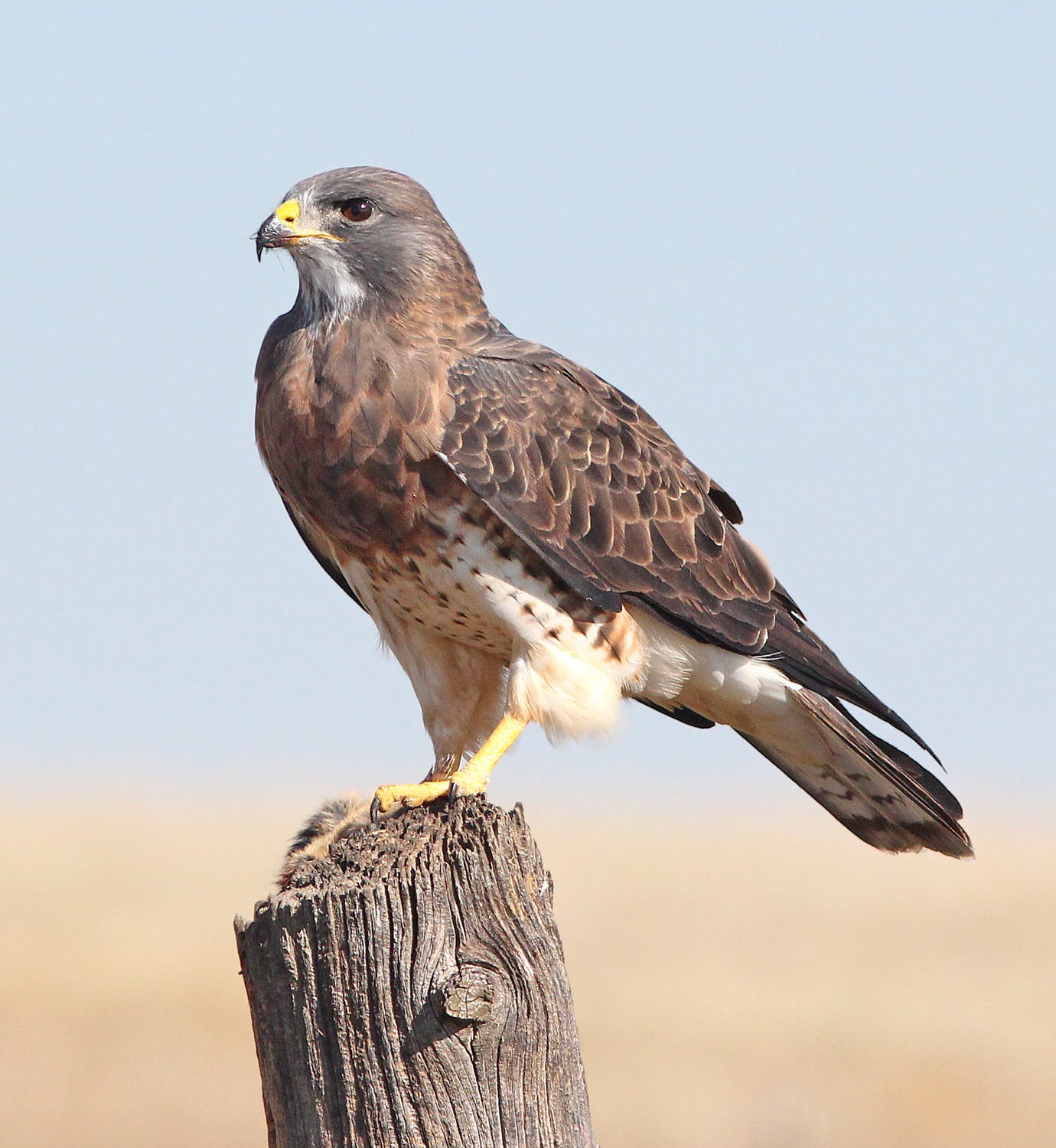